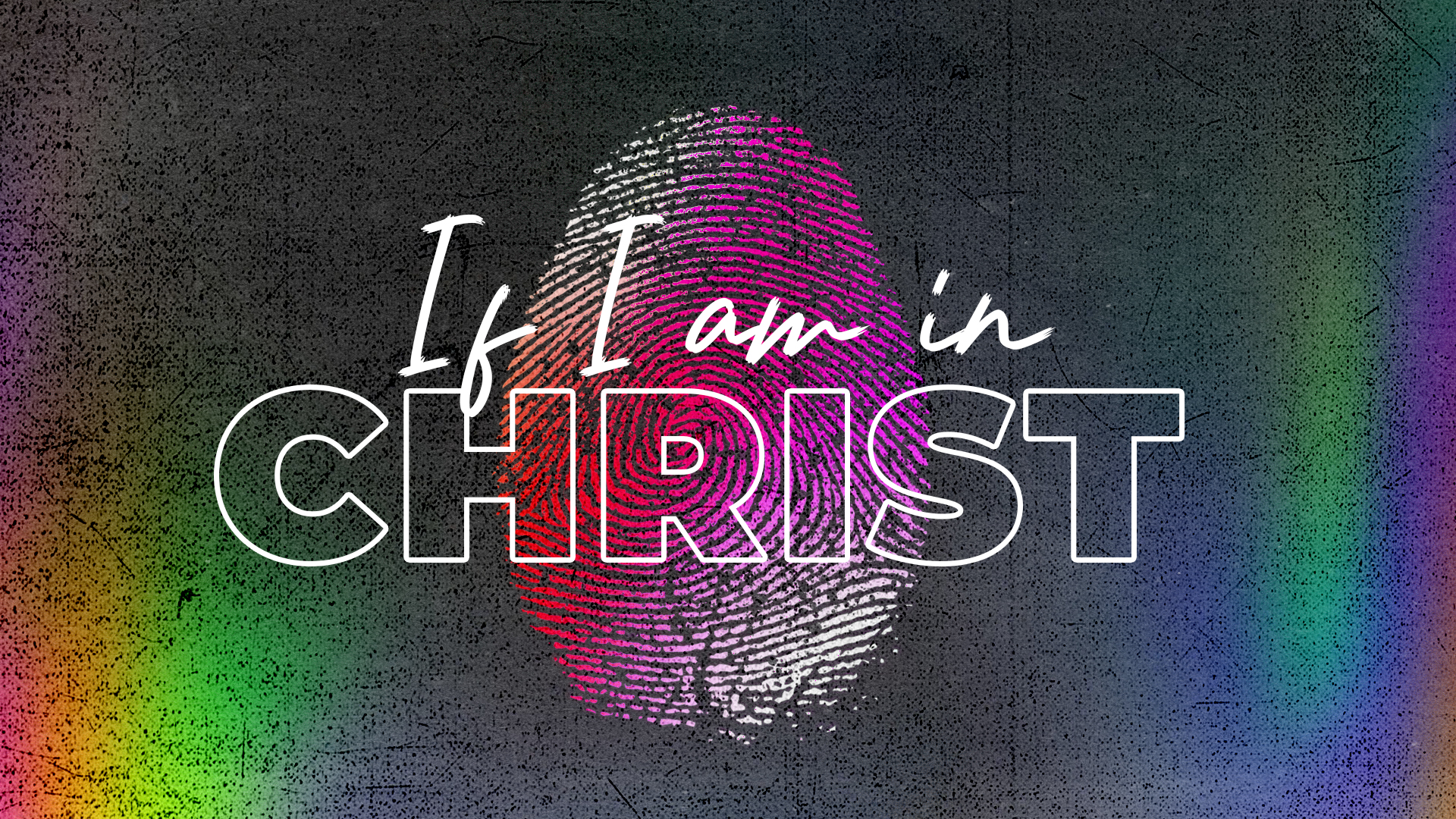 Dr. Janet Cook
“LIFE IN CHRIST”
Part One
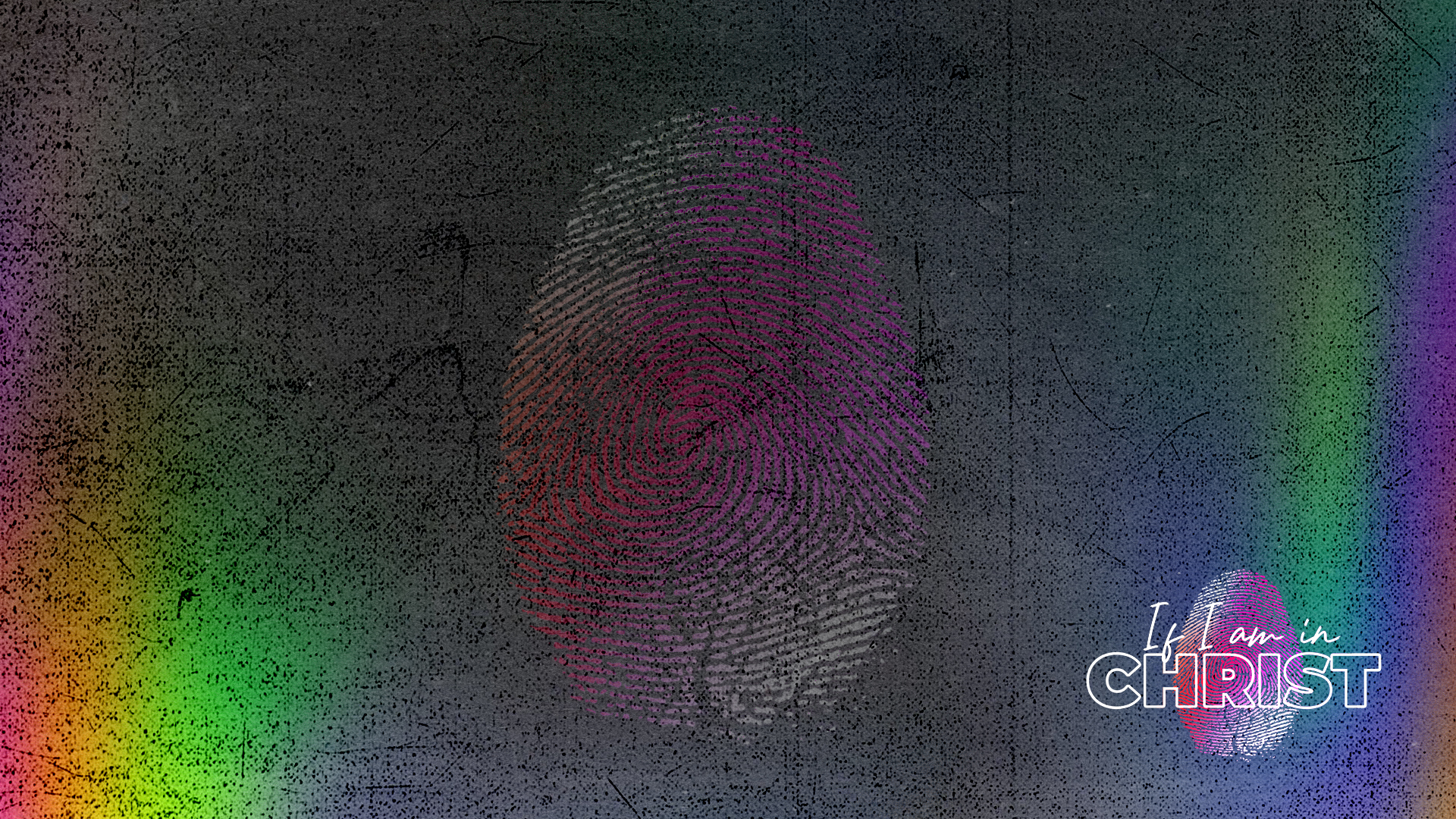 “Life In Christ”
When you are in Christ: No matter how I feel about myself the truth is that I am chosen, adopted, redeemed, purposed, and sealed.
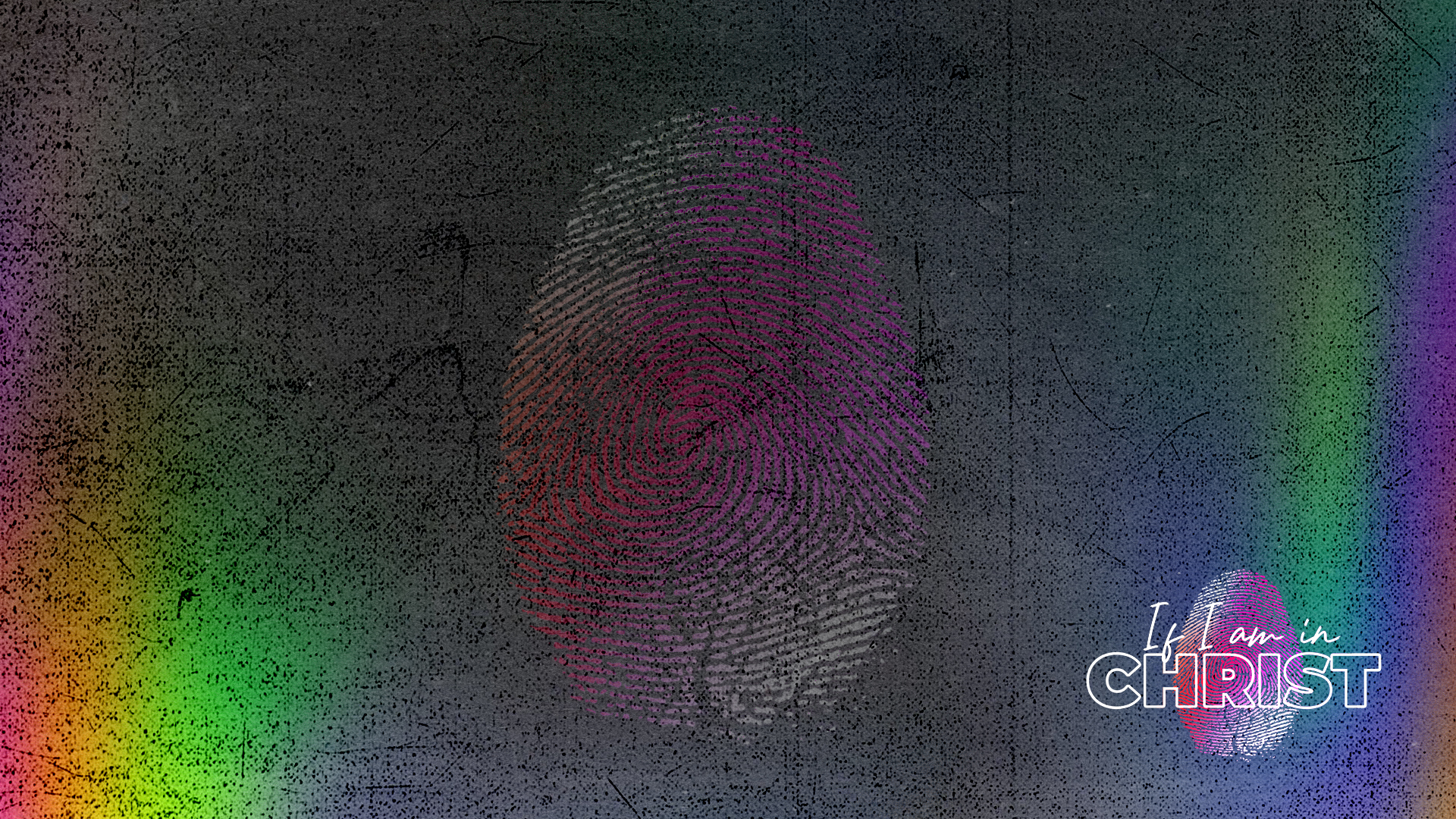 “Life In Christ”
Ephesians 1:1-3 (NKJV) Paul, an apostle of Jesus Christ by the will of God,
To the saints who are in Ephesus, and faithful in Christ Jesus:
2 Grace to you and peace from God our Father and the Lord Jesus Christ.
3 Blessed be the God and Father of our Lord Jesus Christ, who has blessed us with every spiritual blessing in the heavenly places in Christ,
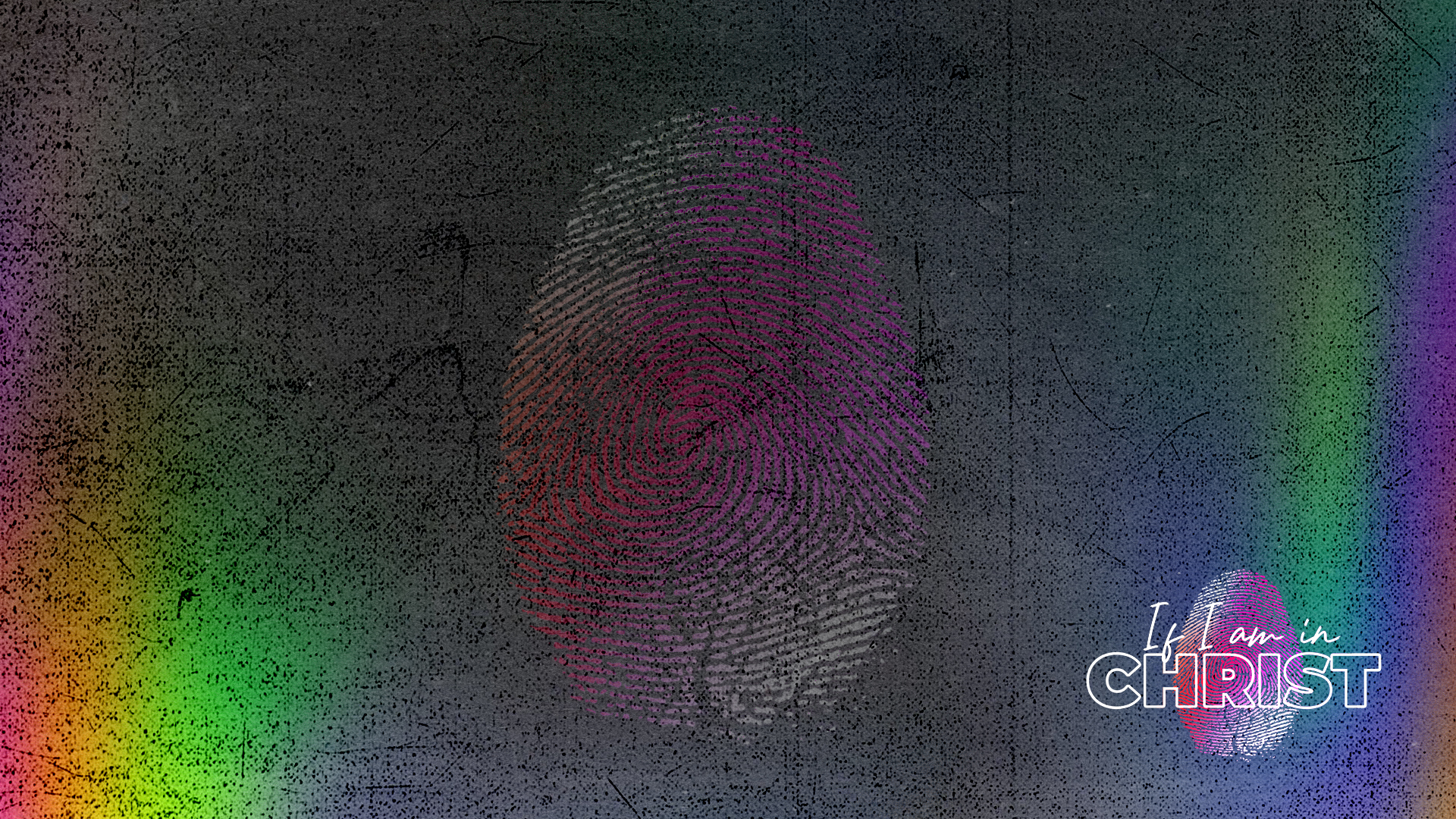 “Life In Christ”
To the faithful “in Christ Jesus”.
Who (Christ) has blessed us with every spiritual blessing in the heavenly places “in Christ”.
Everything Paul was about to share was about being found “in Christ.”
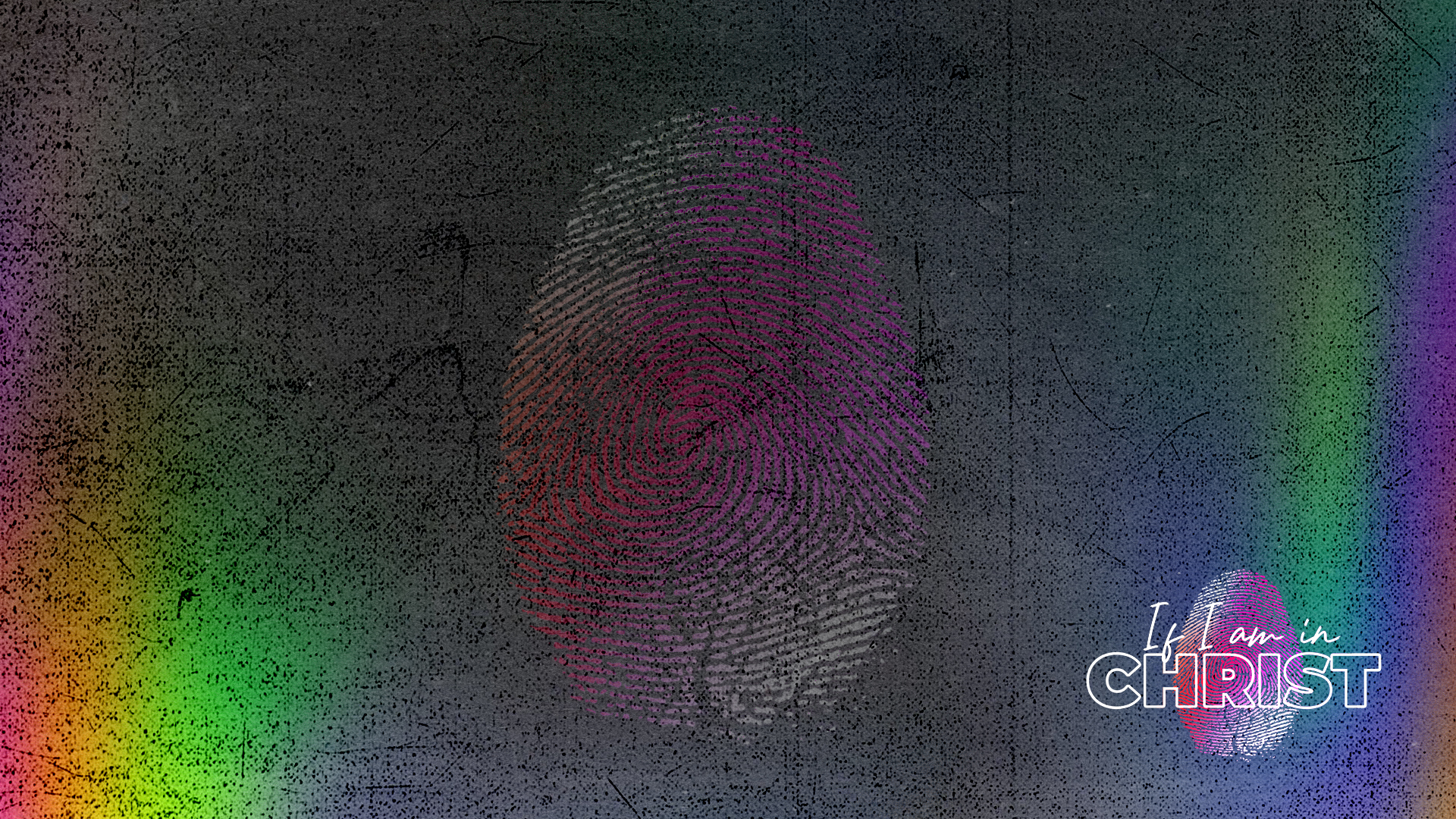 “Life In Christ”
BEING IN CHRIST IS ABOUT POSITION AND IDENTITY

Acts 3:19 (NIV)
19 Repent, then, and turn to God, so that your sins may be wiped out, that times of refreshing may come from the Lord,
Repentance means we change our course—recalculate our trajectory.
Before faith in Christ, we were headed in our own direction and doing our own thing in pursuit of sin.
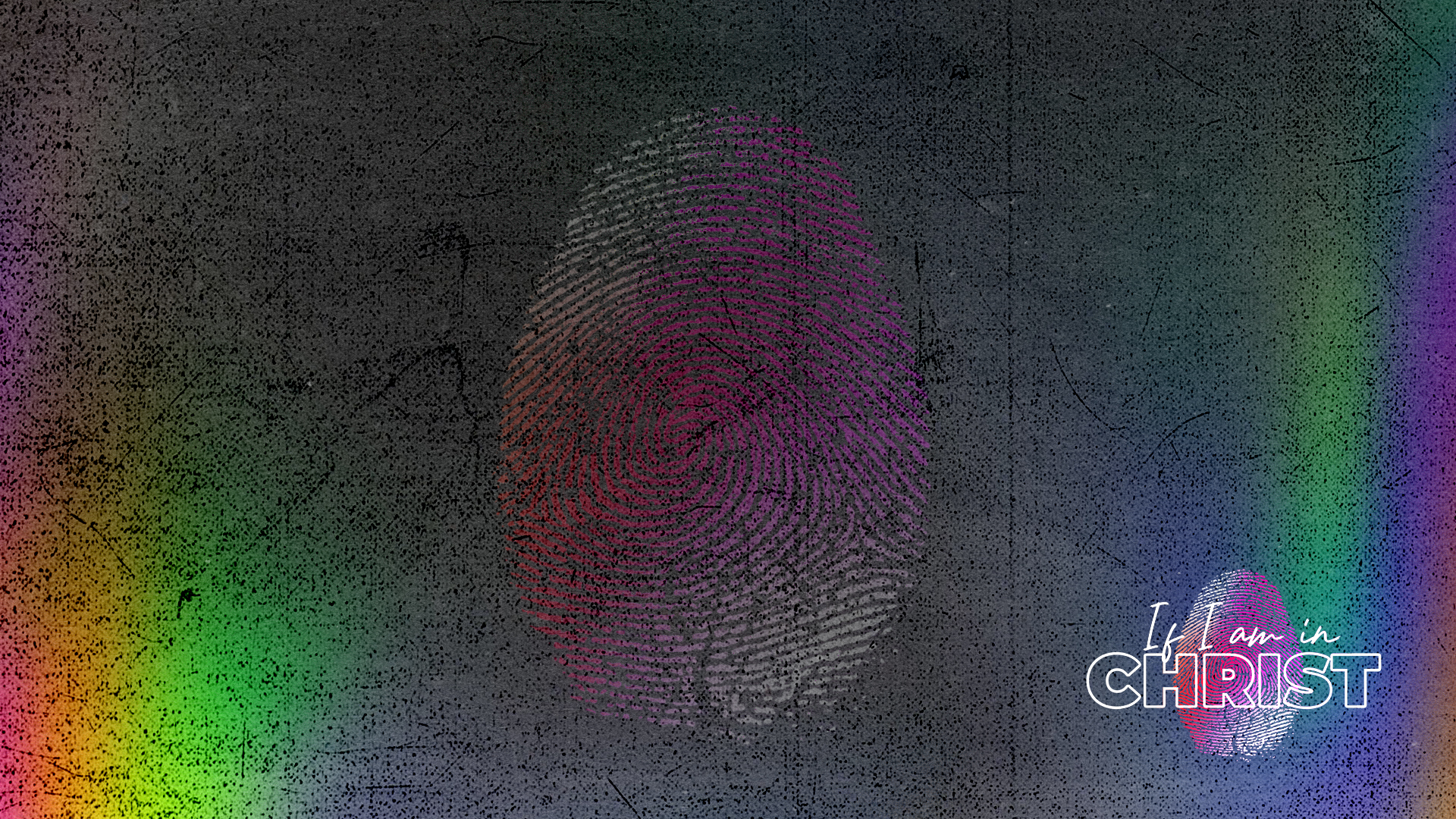 “Life In Christ”
2 Corinthians 5:17 (NKJV)
17 Therefore, if anyone is in Christ, he is a new creation; old things have passed away; behold, all things have become new.
The closer we get to Jesus, the more our identity changes.
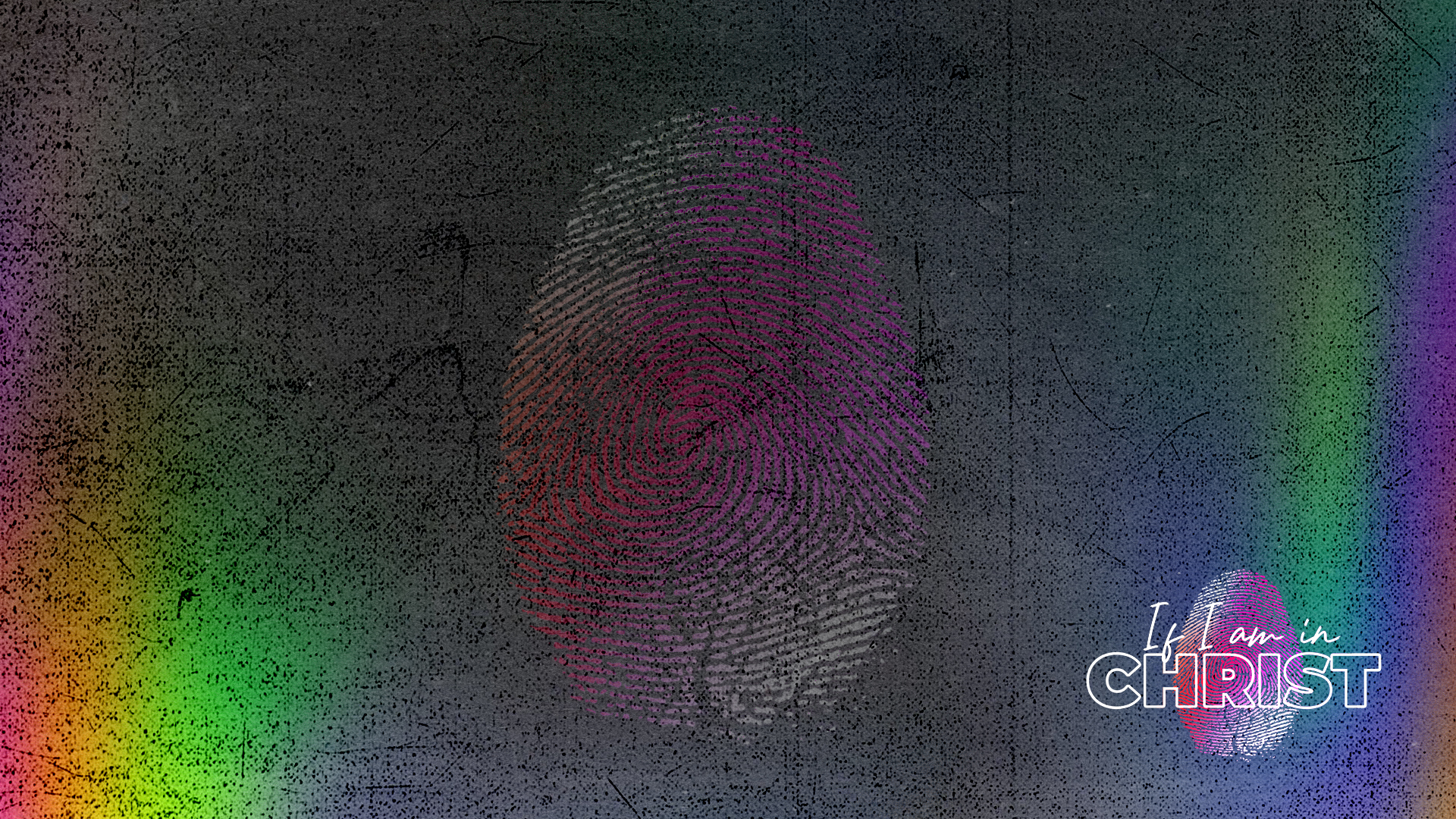 “Life In Christ”
The Character of the New Man

Colossians 3:12-14 (NIV) Therefore, as God’s chosen people, holy and dearly loved, clothe yourselves with compassion, kindness, humility, gentleness and patience. 13 Bear with each other and forgive one another if any of you has a grievance against someone. Forgive as the Lord forgave you. 14 And over all these virtues put on love, which binds them all together in perfect unity.
We are to clothe ourselves in the Christ-like attitudes that are listed.
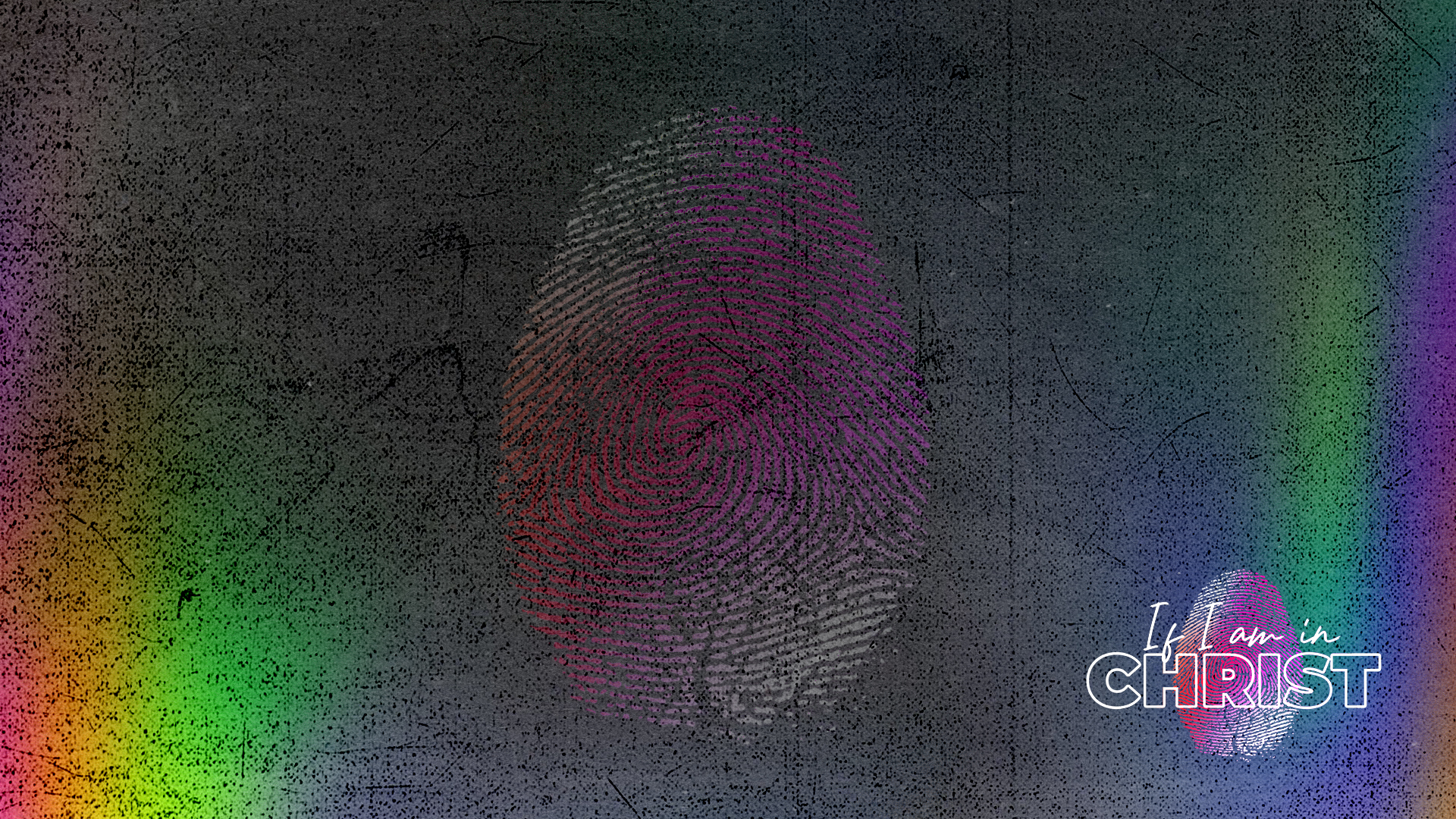 “Life In Christ”
BEING IN CHRIST AFFECTS EVERY PART OF OUR LIVES

Ephesians 1:4-14 (NIV) For he chose us in him before the creation of the world to be holy and blameless in his sight. In love 5 he predestined us for adoption to sonship through Jesus Christ, in accordance with his pleasure and will— 6 to the praise of his glorious grace, which he has freely given us in the One he loves.
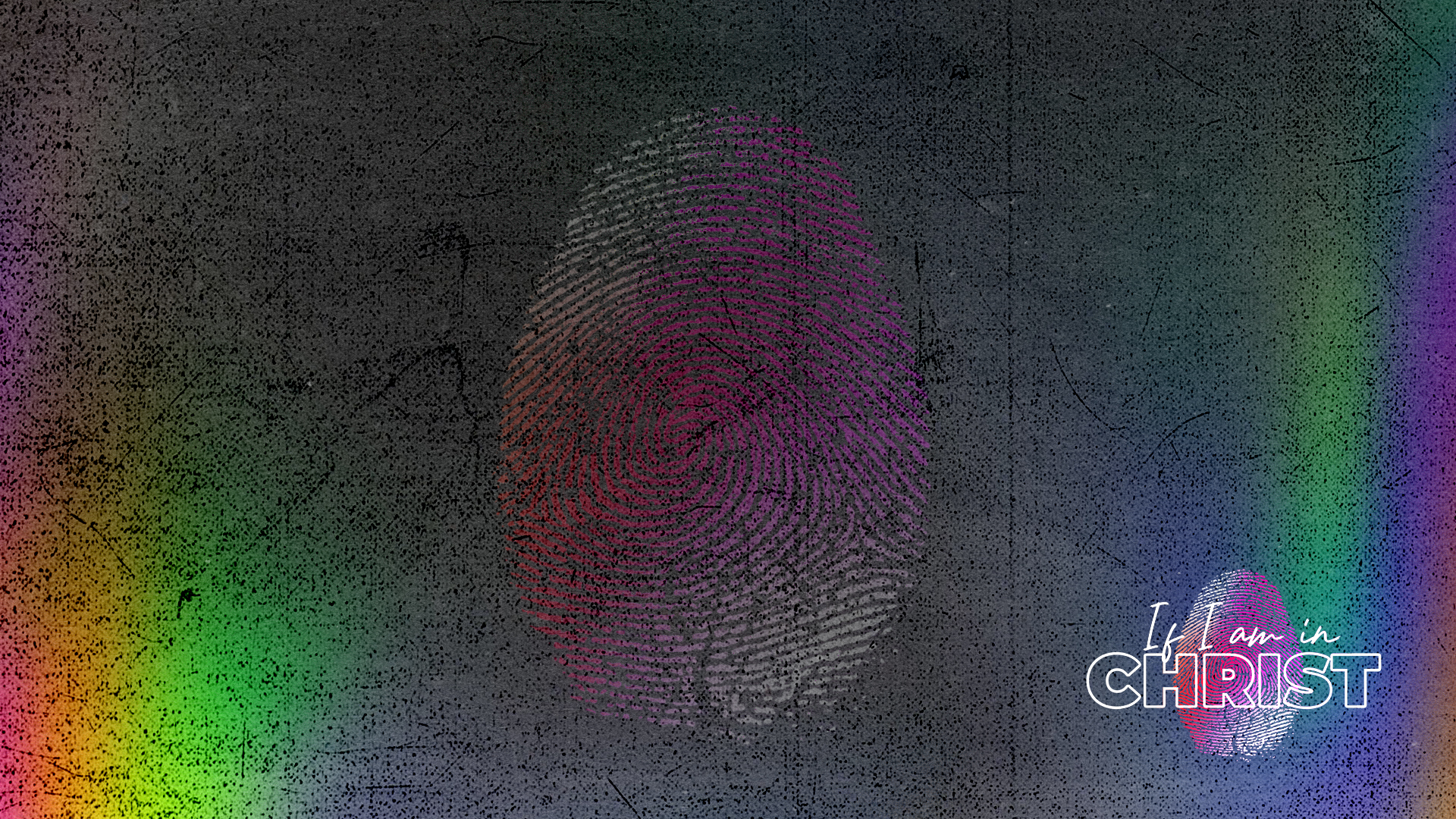 “Life In Christ”
7 In him we have redemption through his blood, the forgiveness of sins, in accordance with the riches of God’s grace 8 that he lavished on us. With all wisdom and understanding, 9 he made known to us the mystery of his will according to his good pleasure, which he purposed in Christ, 10 to be put into effect when the times reach their fulfillment —to bring unity to all things in heaven and on earth under Christ.
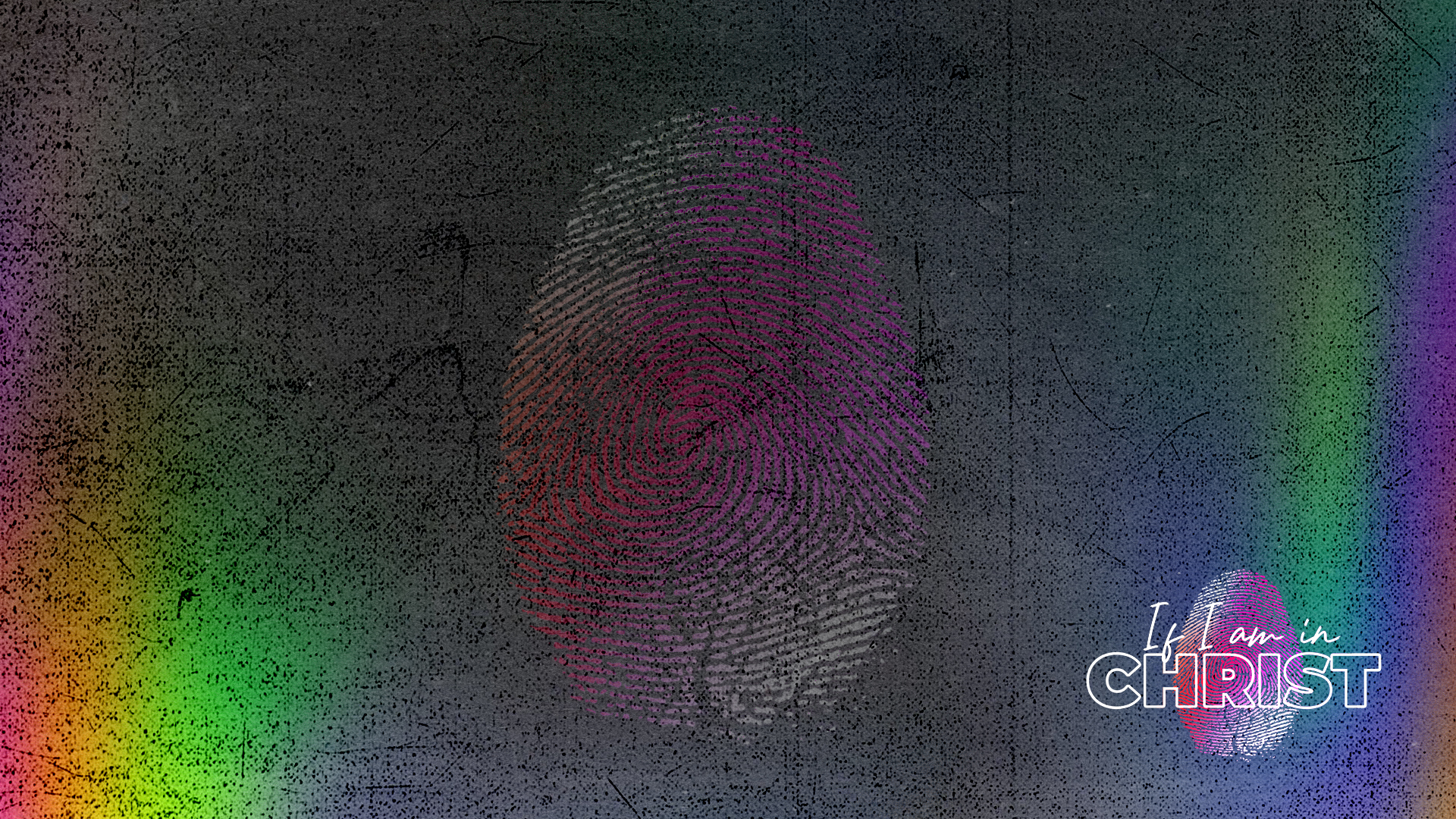 “Life In Christ”
11 In him we were also chosen, having been predestined according to the plan of him who works out everything in conformity with the purpose of his will, 12 in order that we, who were the first to put our hope in Christ, might be for the praise of his glory.
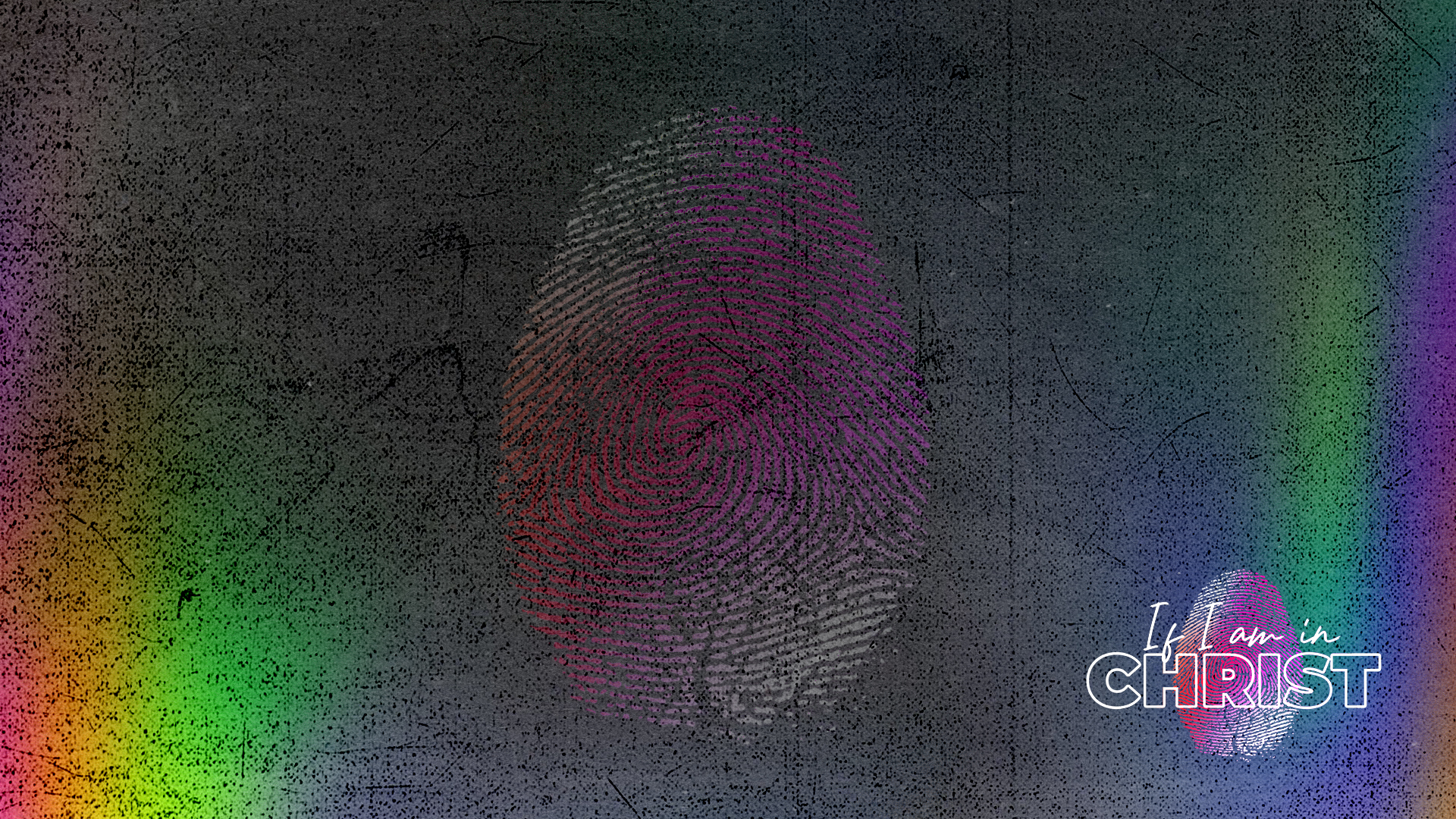 “Life In Christ”
13 And you also were included in Christ when you heard the message of truth, the gospel of your salvation. When you believed, you were marked in him with a seal, the promised Holy Spirit, 14 who is a deposit guaranteeing our inheritance until the redemption of those who are God’s possession—to the praise of his glory.
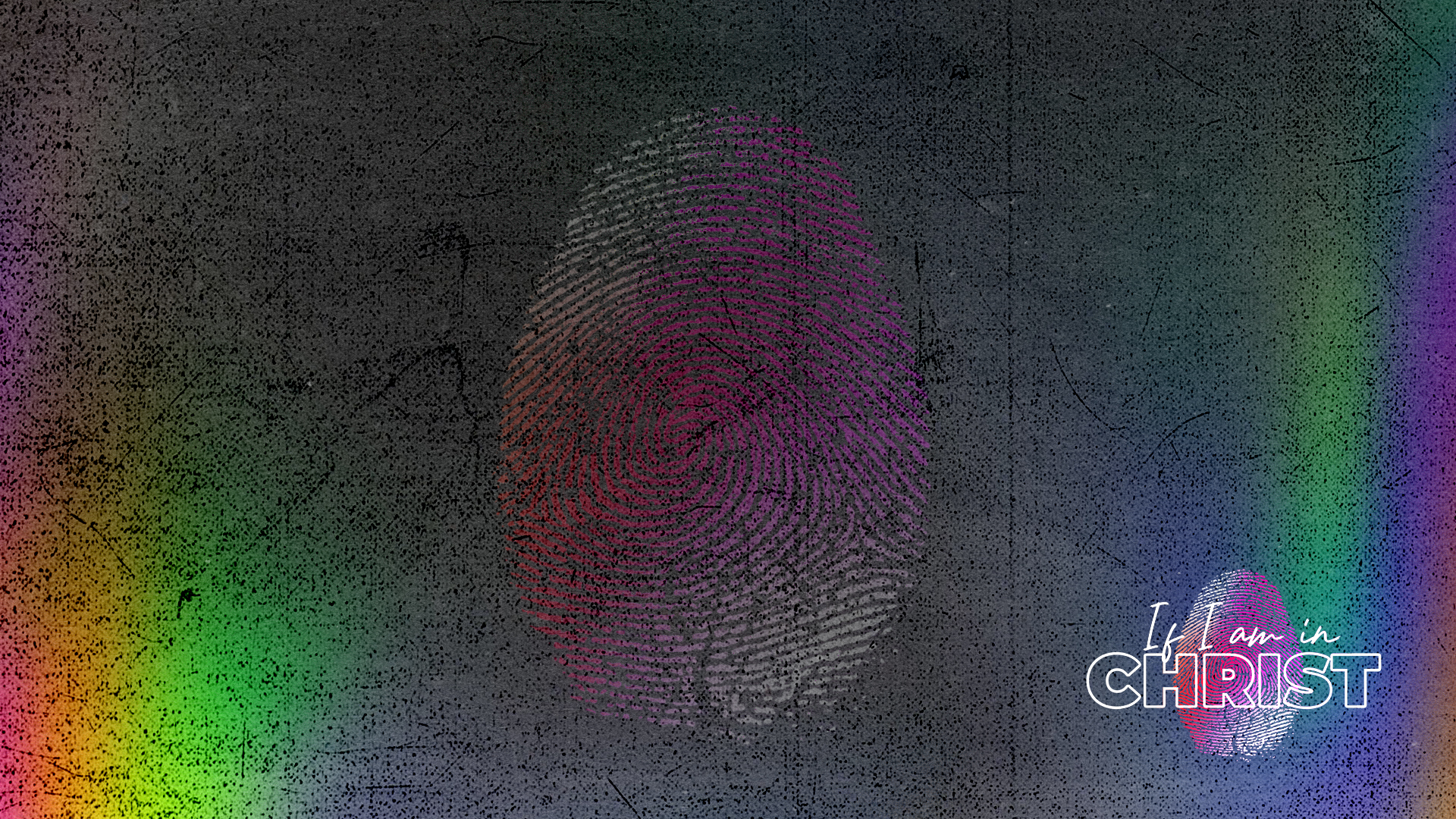 “Life In Christ”
If we are in Christ, we are chosen, adopted, redeemed, purposed, and sealed. 
 
If we are in Christ, we are chosen to be a blessing. 
If we are in Christ, we are adopted to be a part of the family of God. 
If we are in Christ, we are redeemed to be free. 
If we are in Christ, we are purposed to live on purpose. 
If we are in Christ, we are sealed to be faithful. 
 
No matter how I feel about myself the truth is that I am chosen, adopted, redeemed, purposed, and sealed.